SAMMANFATTNING AV: uvärdering av Innebandysäsongen  2017/2018 f04/05
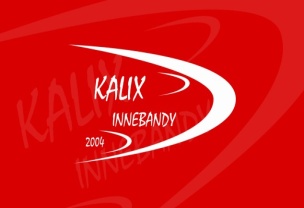 24 spelare har svarat på utvärderingen.  På skalan är 6  ”toppen” och 1 är ”mindre bra”.

1.       Hur säsongen varit 



KOMMENTARER:
”ännu mer konditionsträning”, ”jag var sjuk mycket men om jag varit mer med hade det varit en 6:a”, ”väldigt roligt, särskilt Umecupen, lagandan är bra”, ”trivsamt i laget, roliga matcher med mycket go”, ”allt har varit bra”, ”allt bra, särskilt Umecupen”, ”bra säsong och många har utvecklats”, ”fantastiskt”, ”hoppas på Umeå nästa säsong”, ”bästa säsongen hittills särskilt Umecupen”, ”vi har utvecklats mycket och kämpat bra på matcherna”, ”lagkänslan på topp hela tiden”

Hur träningarna har varit



KOMMENTARER:
”bra stämning i laget”, vi gör mycket samma på träningarna”,  ”bra att träna löpning och vara i Flow-lokalen”, ”mycket bra med uppvärmning på Flow”, ”varierat, bra med Lotta innan så det inte bara blir innebandy”, ”ibland slamsiga och man ger ej allt”, ”bra med både fys och innebandy”, ”vi skulle kunna göra lite svårare övningar”, ”bra variation”, ”bra att vi får vara i Flow också, ibland lite ofokuserat”, ”vill ha svårare övningar”, ”mer fys, övningar och förbättra snacket, taktiksnacket under matcherna”, ”utmanande och lärorikt”, ”varierande och bra fys”, ”mer straffar”, ”jätteroliga och jag har lärt mig jättemycket”, bra med Flow varvat med innebandy”, ”bra nya övningar”, ”bra fys med Lotta och nya övningar i innebandyn. Gärna fler passningsövningar”, ”bra med mycket spel”, ”slöa”
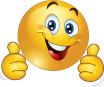 SAMMANFATTNING AV: uvärdering av Innebandysäsongen  2017/2018 f04/05
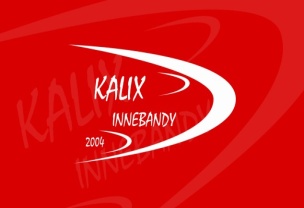 Träningsmängden med 3 ggr/vecka samt längden på träningarna

 2 st för mycket, 18 st lagomt, 4 st för lite

KOMMENTERER:
”längden är bra”, ”vissa dagar vill man fortsätta, andra dagar sämre”, ”ibland bra med extraträningar, gärna under sommaren”, ”det skulle inte göra något om vi hade en gång till i veckan”, ”bra man hinner göra läxor osv”, ”för lite, gärna varje dag”, ”vill träna 4 ggr/vecka, 2 timmar varje gång med paus mitt i”



4. Lagandan och kramratskapen i laget




KOMMENTARER:
”jag har fått lära känna många bättre och vi kommer bra överens”, ”vi har haft roligt”, ”väldigt bra men ibland
grupperingar så man kan känna sig lite utanför”, ”alla snälla och inkluderande”, ”bra men kan bli bättre”, ”alla 
försöker så gott de kan, ibland uppdelat där man har sina vänner”, ”ibland grupperingar”, ”mycket pepp”, ”roligt 
lag med fina spelare”, ”vi peppar varandra bra”, ”alla kan vara med alla och känna sig trygg”
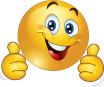 SAMMANFATTNING AV: uvärdering av Innebandysäsongen  2017/2018 f04/05
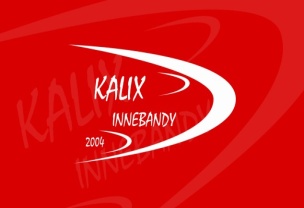 Att tänka på för tränarna

”peppa alla, ni är super”, ”fortsätta utmana oss i spel och övningar”, ”svårare övningar, mer kritik”, ”dom har gjort det bra”, ”svårare övningar och mer kritik och vad man kan göra bättre i en viss situation”, ”förklara mer hur vi kan bli bättre och vad som syftet är med övningarna”, ”variera övningarna”, ”jag vill få mer tips på saker jag kan göra annorlunda”, ”peppa mer”, ”nya övningar”, ”variera övningarna”




Upplevelse att fortsätta med laget

”jag kommer fortsätta, hade inte kunnat tänka mig att gå i någon annan sport”, ”innebandy är kul och jag trivs och fortsätter”, ”ja, såklart”, ”självklart”, ”ja, om jag har tid”, ”det är roligt”, ”det är kul”, ”jag trivs och längtar till nästa säsong”, ”bra gemenskap”, ”älskar innebandy och laget”, ”det är roligt att träna, en bra sport”, ”roligt att träna med vänner och bra tränare”, ”jag älskar innebandy och laget obeskrivligt mycket”, jag vill utvecklas inom innebandyn”, ”kommer inte fortsätta, är lat”, ”osäker”



TACK FÖR ALLA UNGDOMARS MEDVERKAN!  ALLA TANKAR OCH SYNPUNKTER ÄR VIKTIGA!!//TRÄNARNA
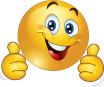 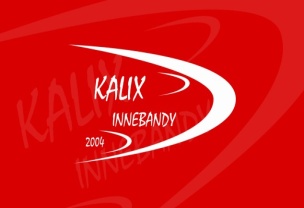 Nu kör vi igång höstens innebandy26 augusti 16.30-18.00 i A-hallen. Spelarmöte efteråt!
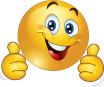 Förra säsongen så har du bidragit till god stämning och
kamratskap i laget. Du har bidragit till att träningarna och matcherna utvecklats och att laget tillsammans blivit starkare
och ”snitsigare” med klubba och boll.

 Du ska vara varmt VÄLKOMMEN ÅTER till laget efter sommaruppehållet!
 //Tränarna
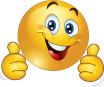